VIESTIAPURI SAIRAALAAN
Viestiapuri-materiaalin avulla sairaalassa oleva puhumaton potilas voi ilmaista ajatuksiaan. Tähän hän tarvitsee hoitajan apua.
Tulosta, leikkaa sivut viivaa pitkin jättäen sivussa olevat värilliset nipsut mukaan ja laminoi Viestiapuri tai laita tulostetut sivut muovitaskuihin.   
Huolehdi, että Viestiapuri on aina helposti saatavilla.

Sopikaa ensin, miten potilas ilmaisee kyllä / ei - vastaukset. Hän voi esim. sulkea silmänsä kerran (kyllä) ja kaksi kertaa (ei).
Joskus riittää että käytetään vain kyllä-vastausta.

Ensimmäisellä sivulla on Viestiapurin sisällysluettelo.
Jos potilas ei pysty itse lukemaan ja osoittamaan tekstejä, hoitaja lukee ääneen sisällysluettelon aiheita, näyttäen samalla viestiapuria potilaalle. Potilas valitsee keskustelunaiheen kuittaamalla kyllä tai osoittamalla tarkoittamaansa.
Hoitaja siirtyy potilaan valitsemalle keskustelunaihesivulle kääntäen sivussa olevasta nipsusta kyseiselle sivulle.
Hoitaja lukee ääneen sivulla olevia lauseita. Potilas kuittaa mielipiteensä kyllä/ei –vastauksella tai osoittamalla.Jos potilas ei valitse mitään luetelluista vaihtoehdoista, kysy luetaanko vaihtoehdot uudelleen.

Jos potilas haluaa muodostaa viestejä kirjoittamalla, materiaalin lopussa on aakkostaulu. 
Jos potilas ei pysty itse osoittelemaan kirjaimia, hoitaja luettelee aakkostaulun kirjaimia ja potilas kuittaa haluamansa kirjaimen kohdalla kyllä. Näin viesti muodostuu kirjain kirjaimelta ja sana sanalta.
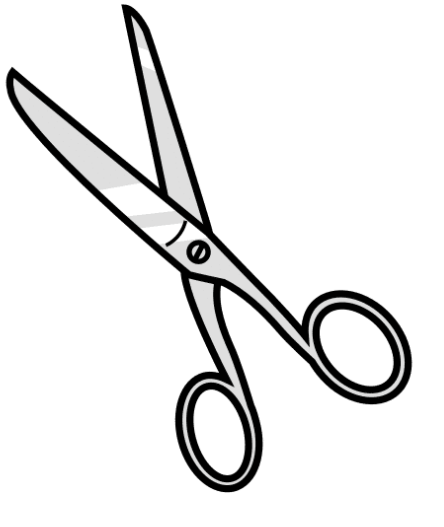 Tikoteekin kehittämä (www.kehitysvammaliitto.fi/tikoteekki). Kuvat: kuvapankki.papunet.net, Lähde: http://papunet.net/materiaalia/viestiapuri-sairaalaan
Hakemisto
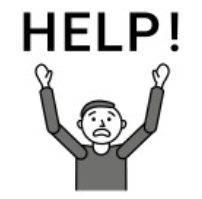 TARVITSEN APUA
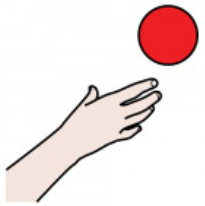 HALUAN JOTAKIN
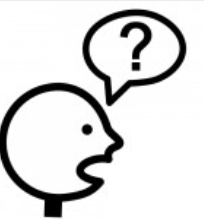 MINULLA ON KYSYMYS
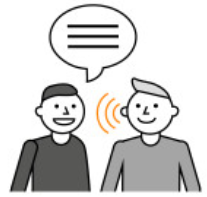 HALUAN KESKUSTELLA
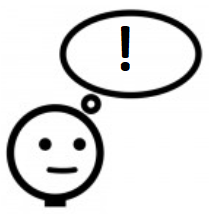 MUITA TÄRKEITÄ ASIOITA
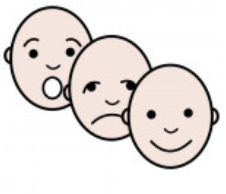 TUNNETILAT
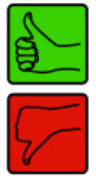 VASTAAN KYLLÄ / EI
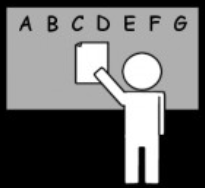 HALUAN KIRJAINTAULUN
KYLLÄ
EI
JOTAIN MUUTA
Tikoteekin kehittämä (www.kehitysvammaliitto.fi/tikoteekki). Kuvat: kuvapankki.papunet.net, Lähde: http://papunet.net/materiaalia/viestiapuri-sairaalaan
TARVITSEN APUA
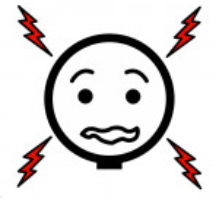 MINULLA ON KIPUJA
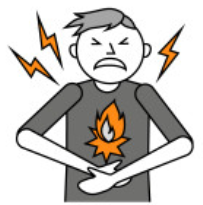 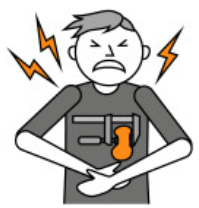 puristava
polttava
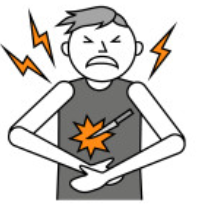 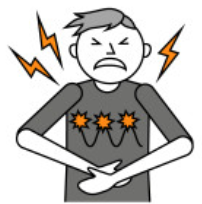 pistävä
sykkivä
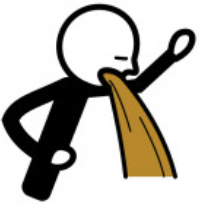 MINUA OKSETTAA
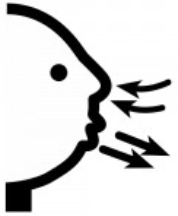 MINUN ON VAIKEA HENGITTÄÄ
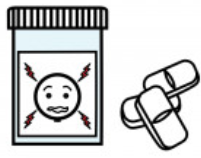 TARVITSEN LISÄÄ LÄÄKETTÄ
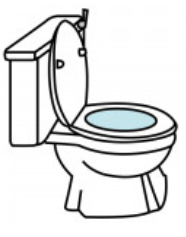 MINULLA ON VESSAHÄTÄ
KYLLÄ
EI
JOTAIN MUUTA
Tikoteekin kehittämä (www.kehitysvammaliitto.fi/tikoteekki). Kuvat: kuvapankki.papunet.net, Lähde: http://papunet.net/materiaalia/viestiapuri-sairaalaan
HALUAN JOTAIN
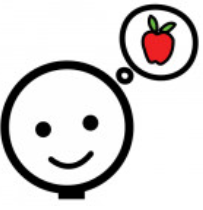 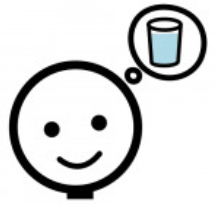 MINULLA ON NÄLKÄ / JANO
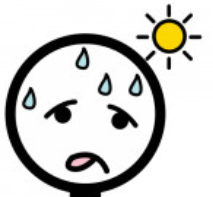 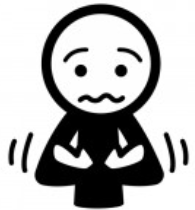 MINULLA ON KUUMA / KYLMÄ
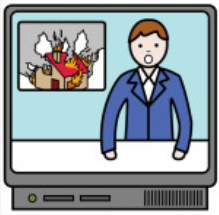 HALUAN KATSOA TELEVISIOTA
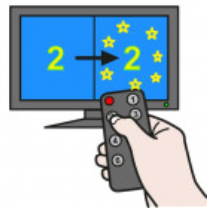 VAIHDA KANAVAA
HALUAN KUUNNELLA RADIOTA
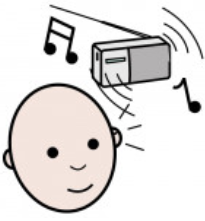 LAITA ÄÄNTÄ KOVEMMALLE / HILJEMMALLE
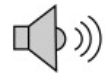 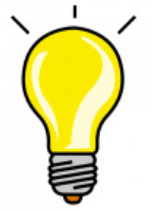 SYTYTÄ VALO / SAMMUTA VALO
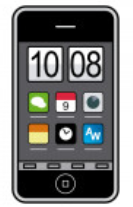 SAISINKO PUHELIMENI
KYLLÄ
EI
JOTAIN MUUTA
Tikoteekin kehittämä (www.kehitysvammaliitto.fi/tikoteekki). Kuvat: kuvapankki.papunet.net, Lähde: http://papunet.net/materiaalia/viestiapuri-sairaalaan
MINULLA ON KYSYMYS
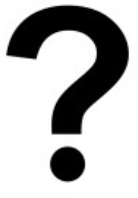 MIKÄ ON TILANTEENI?
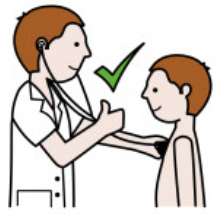 PARANENKO MINÄ?
KAUANKO JOUDUN OLEMAAN TEHOHOIDOSSA?
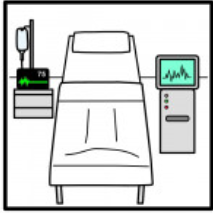 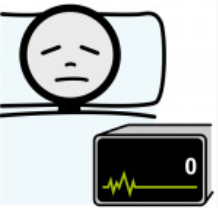 VOINKO MINÄ KUOLLA?
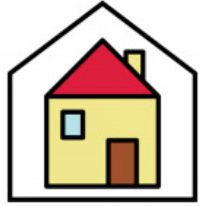 MILLOIN PÄÄSEN KOTIIN?
VOINKO NÄHDÄ PERHETTÄNI?
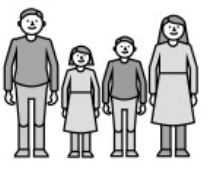 VOIKO JOKU TUODA TAVAROITANI?
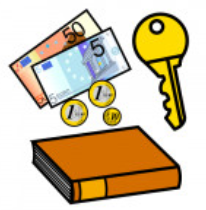 KYLLÄ
EI
JOTAIN MUUTA
Tikoteekin kehittämä (www.kehitysvammaliitto.fi/tikoteekki). Kuvat: kuvapankki.papunet.net, Lähde: http://papunet.net/materiaalia/viestiapuri-sairaalaan
HALUAN KESKUSTELLA
TOIVON ETTÄ JÄÄT VIERELLENI KESKUSTELEMAAN HETKEKSI
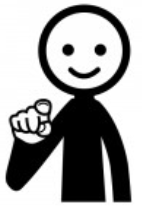 HALUAN KESKUSTELLA LÄÄKÄRIN KANSSA
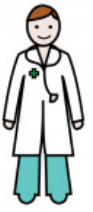 HALUAN KESKUSTELLA PERHEENI KANSSA
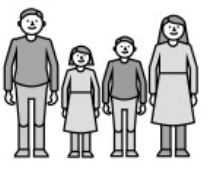 HALUAN KESKUSTELLA PAPIN KANSSA
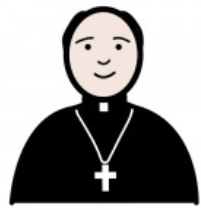 HALUAN KESKUSTELLA PSYKOLOGIN KANSSA
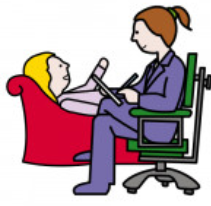 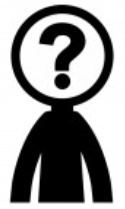 JONKUN MUUN KANSSA
HALUAN KESKUSTELLA KUOLEMASTA
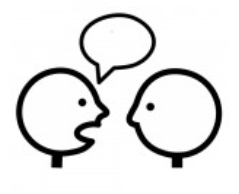 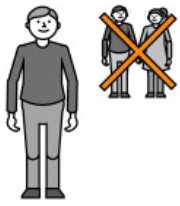 NYT HALUAN OLLA ITSEKSENI
KYLLÄ
EI
JOTAIN MUUTA
Tikoteekin kehittämä (www.kehitysvammaliitto.fi/tikoteekki). Kuvat: kuvapankki.papunet.net, Lähde: http://papunet.net/materiaalia/viestiapuri-sairaalaan
MUITA TÄRKEITÄ ASIOITA
MITÄ MINULLE TAPAHTUU / ON TAPAHTUNUT
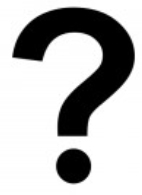 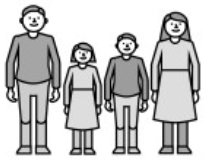 MISSÄ LÄHEISENI OVAT?
KUKA PITÄÄ HUOLEN KODISTA JA LASKUISTA?
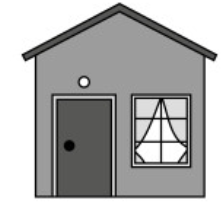 MITEN LÄHEISENI PÄRJÄÄVÄT
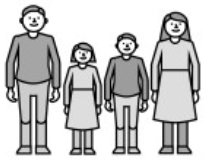 KERRO PERHEELLENI ETTÄ RAKASTAN HEITÄ
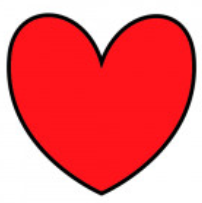 HALUAN LAATIA HOITOTESTAMENTIN
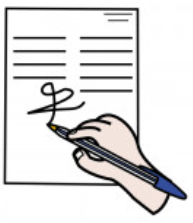 KYLLÄ
EI
JOTAIN MUUTA
Tikoteekin kehittämä (www.kehitysvammaliitto.fi/tikoteekki). Kuvat: kuvapankki.papunet.net, Lähde: http://papunet.net/materiaalia/viestiapuri-sairaalaan
TUNNETILAT
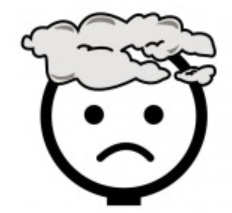 OLEN MASENTUNUT
OLEN HUOLESTUNUT / AHDISTAA
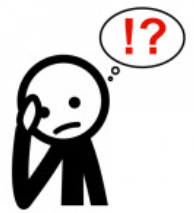 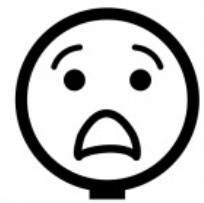 MINUA PELOTTAA
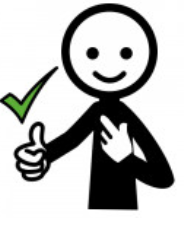 NYT ON KAIKKI HYVIN
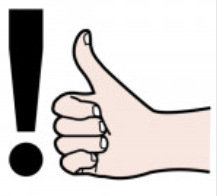 OLEN HELPOTTUNUT
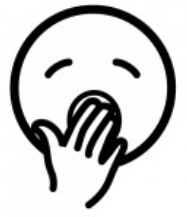 OLEN VÄSYNYT
TUNNEMITTARI:
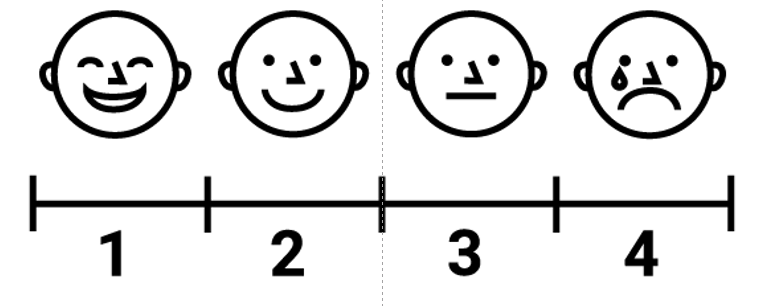 Tikoteekin kehittämä (www.kehitysvammaliitto.fi/tikoteekki). Kuvat: kuvapankki.papunet.net, Lähde: http://papunet.net/materiaalia/viestiapuri-sairaalaan
VASTAAN KYLLÄ / EI
Kysy minulta kysymyksiä, joihin voin vastata joko 
kyllä, ei tai en tiedä.
KYLLÄ
EI
EN TIEDÄ
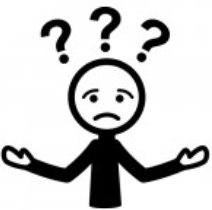 Tikoteekin kehittämä (www.kehitysvammaliitto.fi/tikoteekki). Kuvat: kuvapankki.papunet.net, Lähde: http://papunet.net/materiaalia/viestiapuri-sairaalaan
KIRJAINTAULU
D
C
B
A
H
F
G
E
L
K
I
J
N
O
M
P
S
Q
R
T
X
V
U
W
Y
Ä
Å
Z
ö
väli
KYLLÄ
EN TIEDÄ
EI
Tikoteekin kehittämä (www.kehitysvammaliitto.fi/tikoteekki). Kuvat: kuvapankki.papunet.net, Lähde: http://papunet.net/materiaalia/viestiapuri-sairaalaan
Tyhjiä rivejä omia tarpeita varten, lopussa kyllä, jotain muuta ja ei
KYLLÄ
EI
JOTAIN MUUTA
Tikoteekin kehittämä (www.kehitysvammaliitto.fi/tikoteekki). Kuvat: kuvapankki.papunet.net, Lähde: http://papunet.net/materiaalia/viestiapuri-sairaalaan